Slides and paper available at go/Tim
COVID-19 Tweets of Governors and Health Experts
TIM HUA, Chris Kim, Zihan ZHang, & Alex Lyford
1
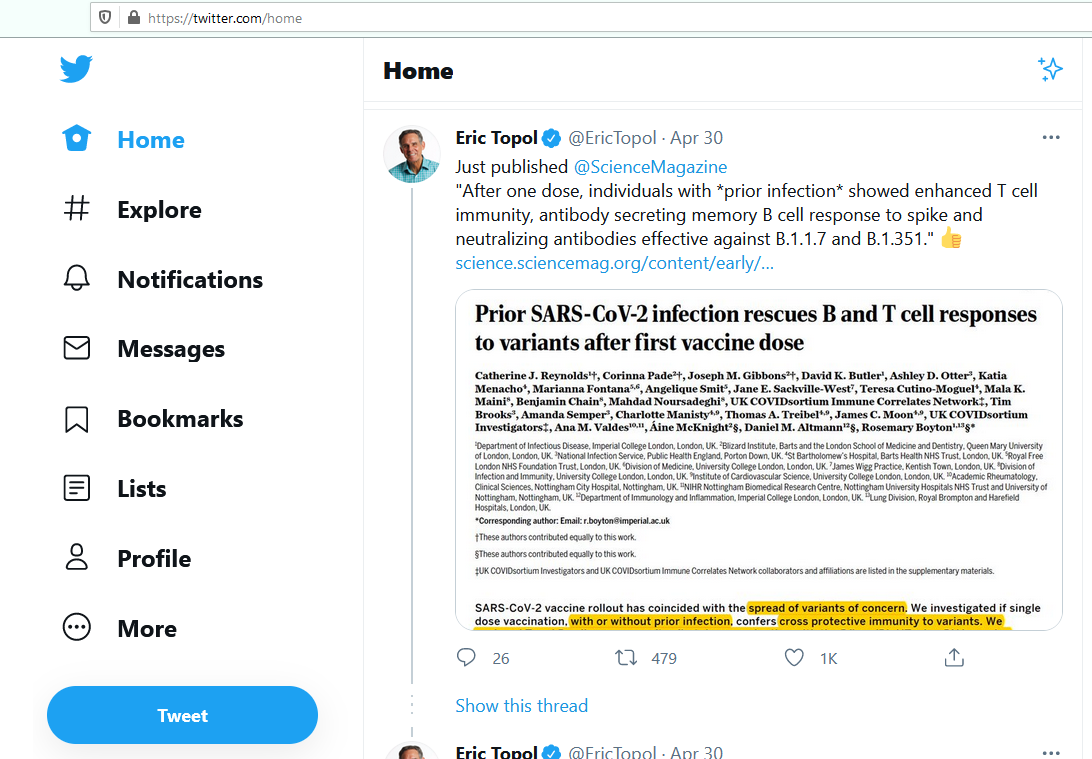 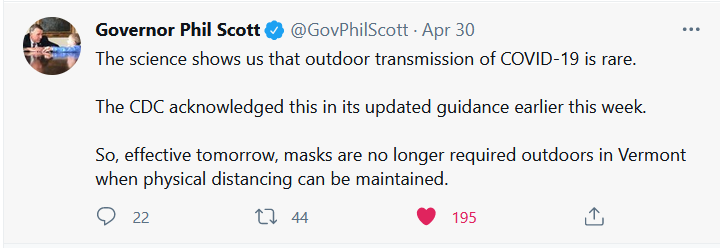 2
Why Care?
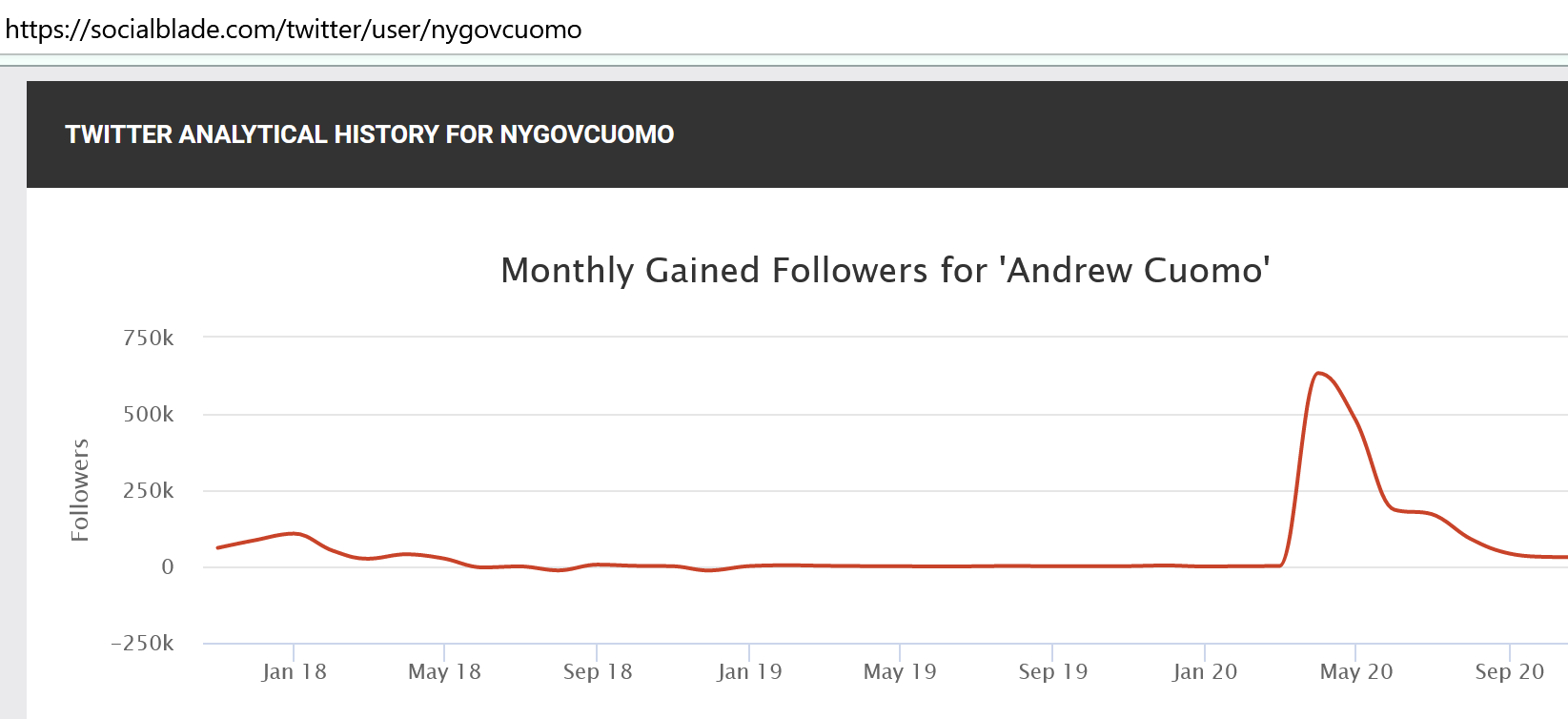 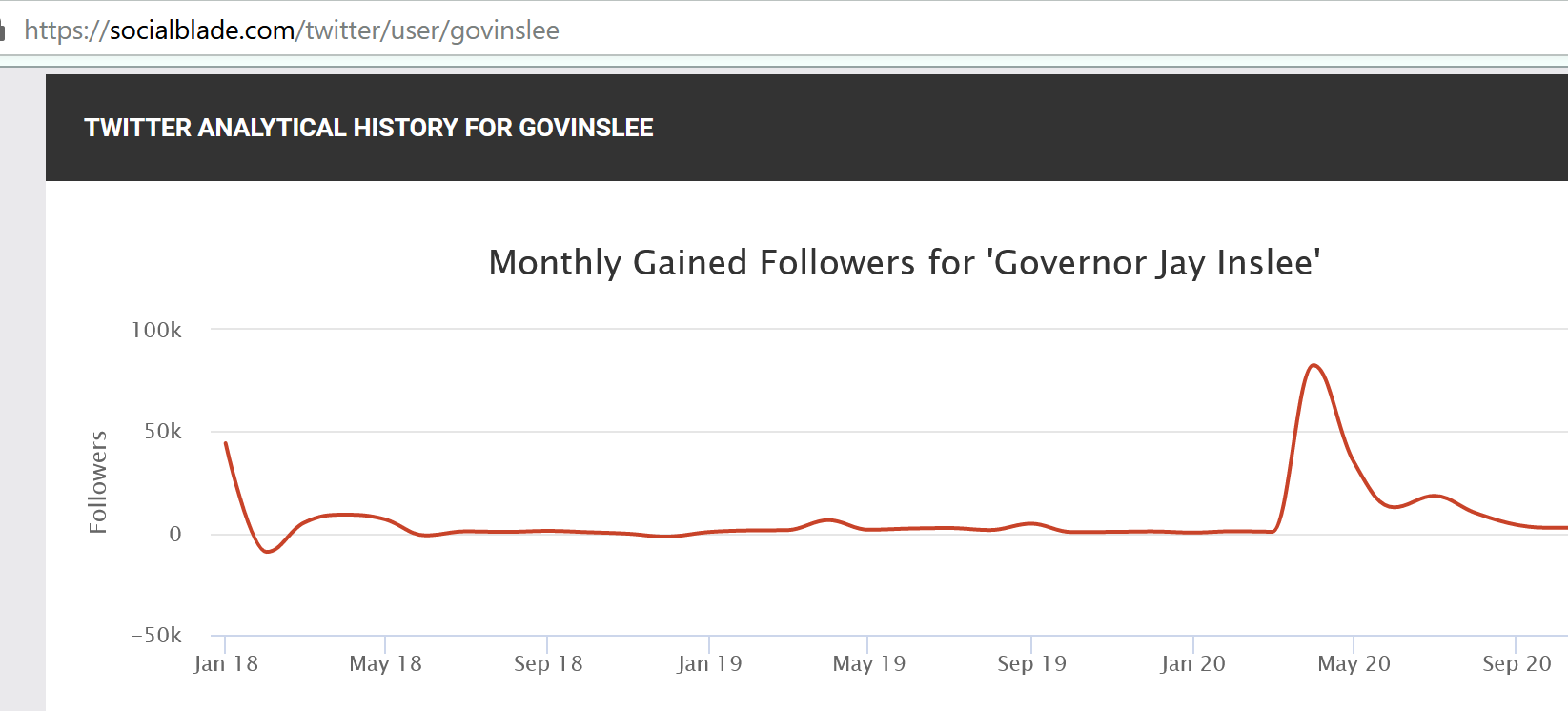 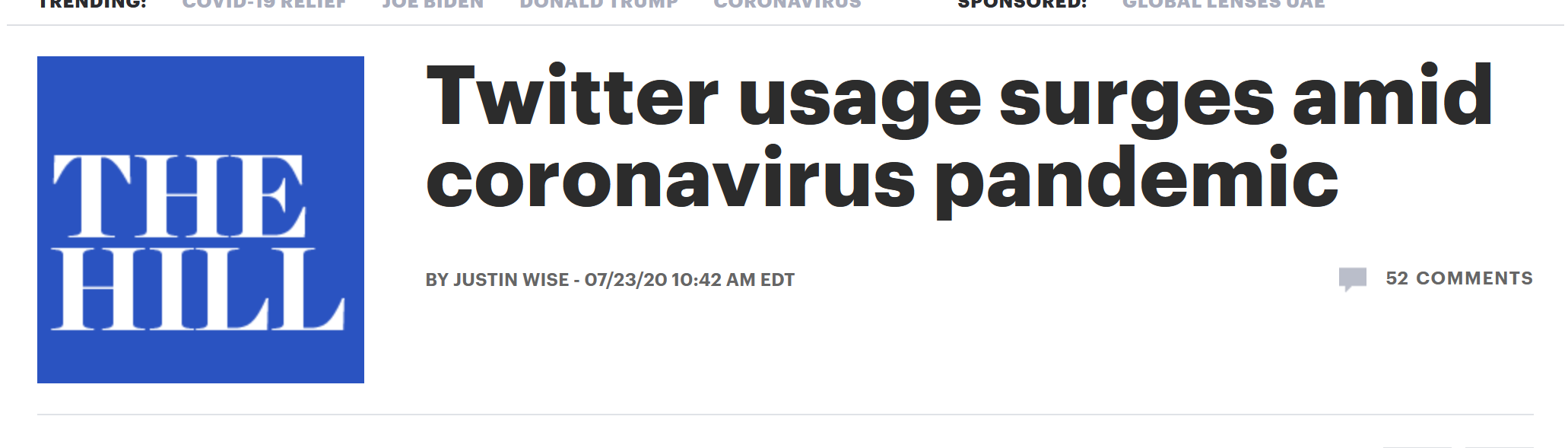 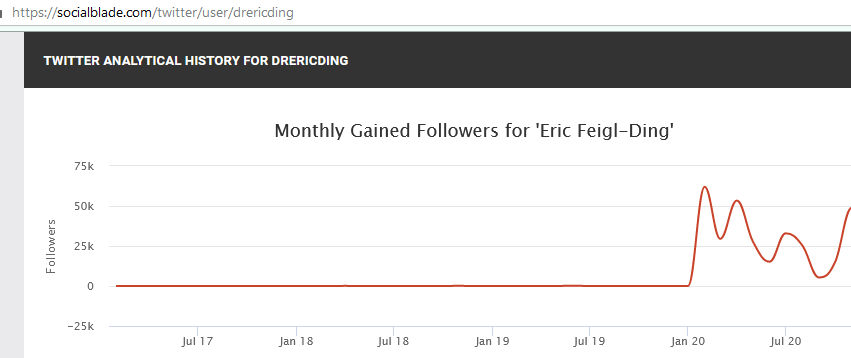 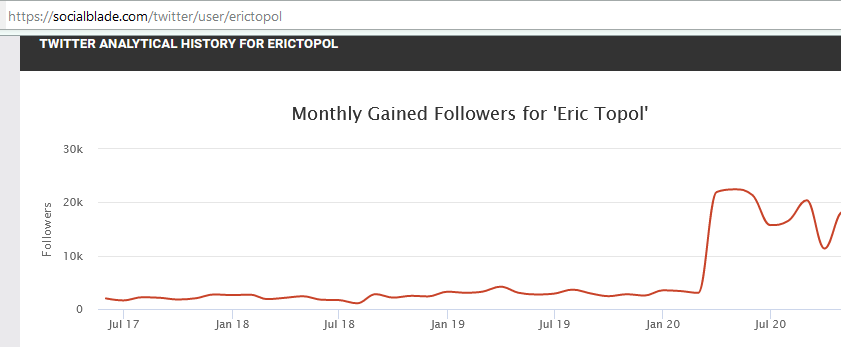 3
[Speaker Notes: COVID-19 Dominated News Cycle, states lead response, governor following go brr]
Research Questions
RQ1: Do Democratic governors and Republican governors differ in how often they tweet about COVID-19?
RQ2: Do Democratic governors, Republican governors, and Health Experts (henceforth referred together as DRHs) differ when talking about the consequences of the pandemic?
RQ3: Do DRHs differ when talking about solutions to the pandemic?
RQ4: Do DRHs differ in the prevalence of technical language in their COVID-19 related tweets?
RQ5: If there are differences between Democrat and Republican governors in the aforementioned research questions, are the differences more due to state-level COVID-19 data, or is party affiliation the driving force behind the differences in how members of the two parties’ tweet?
4
[Speaker Notes: Mention that consequences mean economy vs deathIn other words, a question we will seek to answer is “Do Democratic governors tweet more about death because there is more death in Democrat-led states, or because they are Democrats?”]
Methodology
All Tweets from Jan 1st, 2020 to October 18th, 2020
Governor’s most followed account
46 U.S.-based health experts 
At least 20,000 followers
Tweet about COVID-19 at least 33% of the time in April
Hold a MD, MPH, or a Doctorate/Professorship in epidemiology, biology, virology, or a related field. 
Aim to find accounts that people turn to for COVID-19 information from a trusted, professional source. 
Convivence sample, but better than relying on lists gathered by media sources
5
Methodology
Used a custom word count program and custom dictionaries
Is a word from a dictionary in a tweet? How many tweets contain words from the given dictionary?
Answer the question: How often do a user/ group mention a topic



(Dictionary details available in appendix of paper)
6
Example
To answer RQ2, we looked at how often governors mentioned death-related words versus economy-related words in tweets containing COVID-19 related words
Death related words: die, dead, death, dying, coffin
Economy related words: employment, economy, jobs, business, stock market
7
Methodology
Compare prevalence rates of words:
Number of Tweets mentioning COVID-19 ÷ Total Number of Tweets
Number of Tweets mentioning death ÷ Number of Tweets mentioning COVID-19 
Number of Tweets mentioning the economy ÷ Number of Tweets mentioning COVID-19 
and so on….
8
Results
9
Results
10
Regression Analysis
11
Regression Analysis
12
Further Analysis: Death and Economy
We were curious about the massive difference in death-related tweets
Death and economy are two things that governors talked about pre-pandemic as well (as opposed to masks)
74% increase in death-related tweets for Republicans, 143% for Democrats
13
Discussion/Future Directions
We believe we have substantial evidence that Democratic Governors are more comfortable talking about death than Republican Governors
Generalize to other politicians?
Possible explanation: Moral Foundations Theory
Future researchers could see if this death aversion extends itself to policies
Cross cultural analysis on talking about death
Parties in other countries
Norway vs Sweden
14
Special thanks
Professor Eric Bleich
Cooper Kelly
Professor Jim Ralph
Professor Julia Berazneva
Slides and paper available at go/Tim
15